The Structure of the Earth and Plate Tectonics
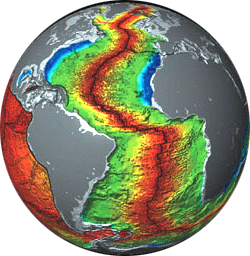 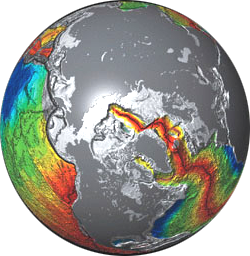 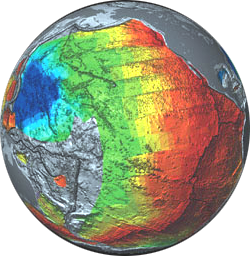 4 Layers of the earth
7 main plates of the earth
3 main plate boundaries
2 types of crust
3 main theorists and theories
Human interaction
Structure of the Earth
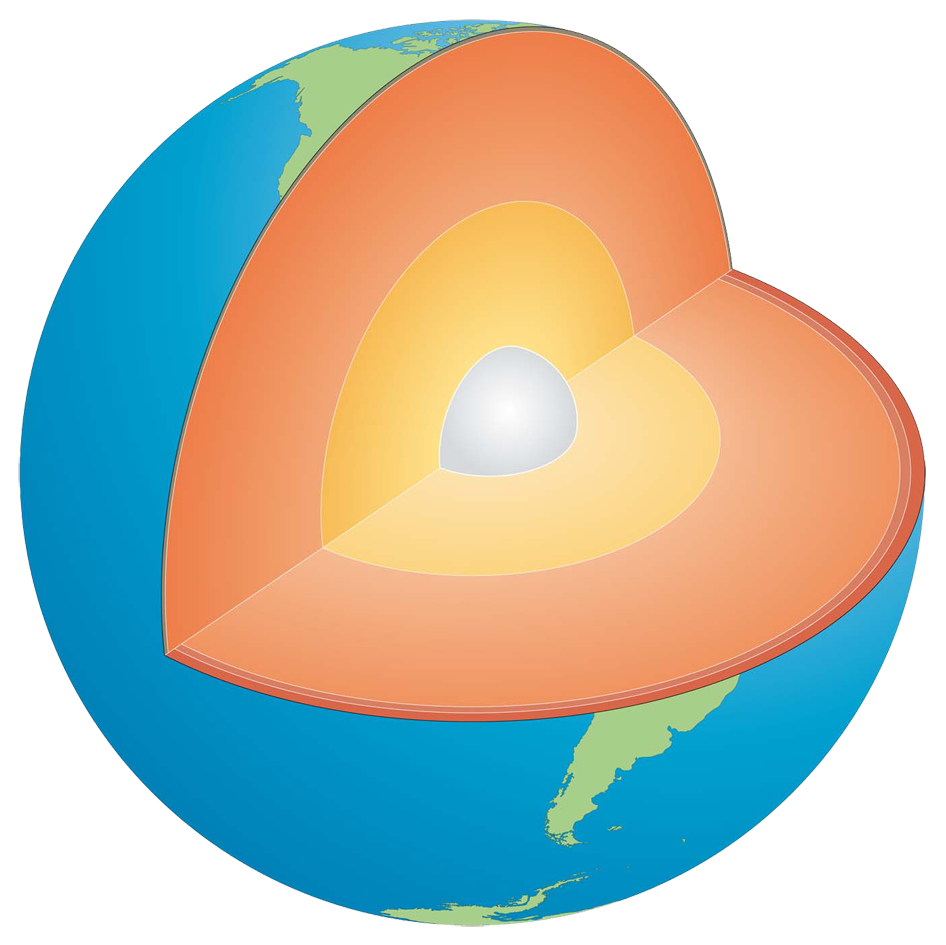 The Earth is made up of 3 main layers:
Core
Mantle
Crust (Lithosphere and the Athenosphere)
Mantle
Outer core
Inner core
Crust
[Speaker Notes: The interior of the Earth is divided into layers based on chemical and physical properties. 
The Earth has an outer silica-rich, solid crust, a highly viscous mantle, and a core comprising a liquid outer core that is much less viscous than the mantle, and a solid inner core.

Working from the centre of the Earth out we have:
The inner core is a primarily solid sphere about 1220 km in radius situated at Earth's center.
Based on the abundance of chemical elements in the solar system, their physical properties, and other chemical constraints regarding the remainder of Earth's volume, the inner core is believed to be composed primarily of a nickel-iron alloy, with small amounts of some unknown elements.
The temperature is estimated at 5,000-6,000 degrees Celsius and the pressure to be about 330 to 360 GPa (which is over 3,000,000 times that of the atmosphere!)
The liquid outer core is 2300 km thick and like the inner core composed of a nickel-iron alloy (but with less iron than the solid inner core).
Iseismic and other geophysical evidence indicates that the outer core is so hot that the metals are in a liquid state.
The mantle is approximately 2,900 km thick and comprises 70% of Earth's volume. (the core makes up about 30% of Earth's volume, with the outer crust [where we live] <1%!!).
The mantle is divided into sections based upon changes in its elastic properties with depth.
In the mantle, temperatures range between 500-900 degrees Celsius at the upper boundary with the crust to over 4,000 degrees Celsius at the boundary with the core.
Due to the temperature difference between the Earth's surface and outer core, and the ability of the crystalline rocks at high pressure and temperature to undergo slow, creeping, viscous-like deformation over millions of years, there is a convective material circulation in the mantle (mantle convection cells). Hot material rises up as mantle plumes (like a lava lamp!), while cooler (and heavier) material sinks downward to be reheated and rise up again.
- We shall see that this process is very important for plate tectonic motion…
The outer most layer is the crust - this is the most familiar to us as it is where we live. 
The distinction between crust and mantle is based on chemistry, rock types and seismic characteristics. 
Presenter: Ask the students to guess what the most abundant element in the earth’s crust is…..they may be surprised to learn that it is actually Oxygen (46.6% Oxygen; 27.7% Silica; 8.1% Aluminum; 5.0% Iron; 3.6% Calcium; 2.8% Sodium; 2.6% Potassium; 2.1% Magnesium; plus trace elements)
Click to next slide for more on the Crust….]
World Plates
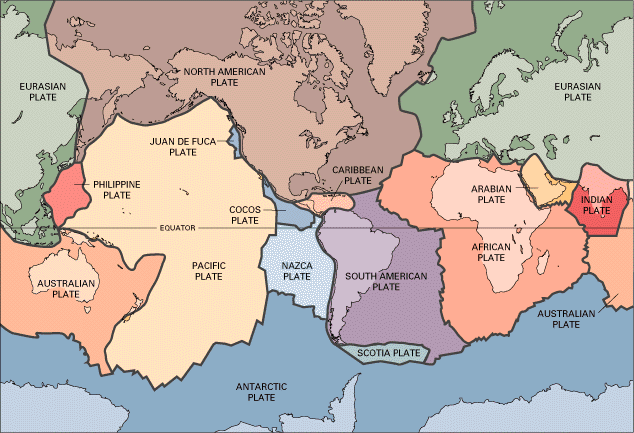 [Speaker Notes: This diagram shows the major Tectonic Plates.

Presenter: Point out the UK, sitting on the Eurasian Plate. Also the plate boundary between Africa and South America (note that it has the same shape as the coastlines in these countries).]
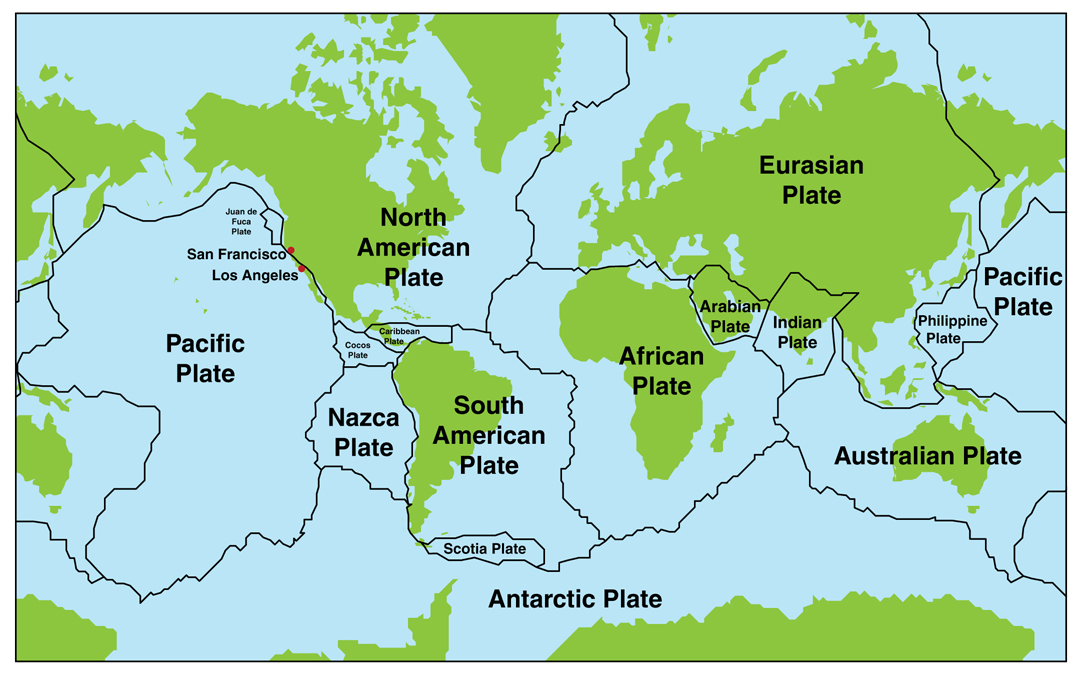 7 main plates
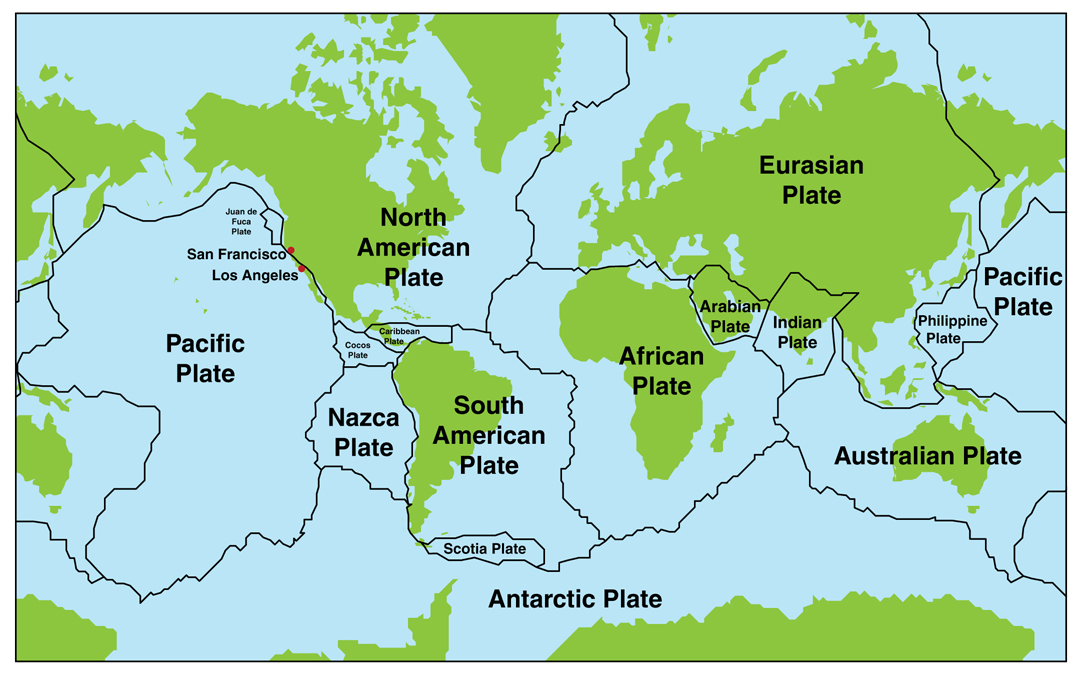 Plate Movement
“Plates” of lithosphere are moved around by the underlying hot mantle convection cells
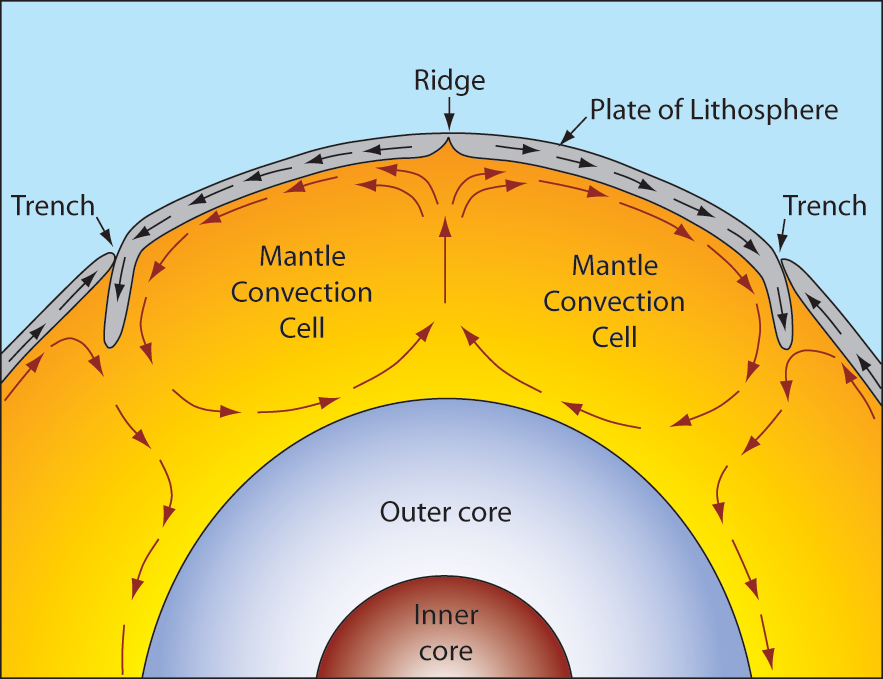 [Speaker Notes: How and Why do tectonic Plates move around?

The question of how tectonic plates are moved around the globe is answered by understanding mantle convection cells. 
In the mantle hot material rises towards the lithosphere (like hot air rising out of an open oven - ever opened an oven door and felt the blast of hot air coming past your face?). The hot material reaches the base of the lithosphere where it cools and sinks back down through the mantle. The cool material is replaced by more hot material, and so on forming a large “convection cell” (as pictured in the diagram).
This slow but incessant movement in the mantle causes the rigid tectonic plates to move (float) around the earth surface (at an equally slow rate).]
The Crust
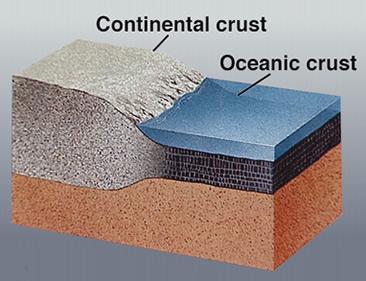 This is where we live!

The Earth’s crust is made of:
Continental Crust
 thick (10-70km)- buoyant (less dense than oceanic crust) - mostly old
Oceanic Crust
- thin (~7 km)- dense (sinks under continental crust)- young
[Speaker Notes: The Earth has two different types of crust: Continental crust and Oceanic crust. Each has different properties and therefore behaves in different ways.
Continental crust:
Continental crust forms the land (the continents, as the name suggests) that we see today.
 Continental crust averages about 35 km thick. Under some mountain chains, crustal thickness is approximately twice that thickness (about 70 km thick).
-  The mountains we see on earth have deep roots in the crust that we can’t see. The crust “floats” on the more dense mantle and, like how only the tip of an iceberg sticks up out of the water, we see only the tip of the continental crust - the mountain ranges. 
Continental crust is less dense and therefore more buoyant than oceanic crust
Continental crust contains some of the oldest rocks on Earth. 	
- Ancient rocks exceeding 3.5 billion years in age are found on all of Earth's continents. The oldest rocks on Earth found so far are the Acasta Gneisses  in northwestern Canada near Great Slave Lake (4.03 Ga) [Ga = billion years ago] and the Isua Supracrustal  rocks in West Greenland (3.7 to 3.8 Ga), but well-studied rocks nearly as old  are also found in the Minnesota River Valley in the USA (3.5-3.7  billion years), in Swaziland (3.4-3.5 billion years), and in Western Australia  (3.4-3.6 billion years).

Oceanic crust:
 As the name already suggests, this crust is below the oceans.
Compared to continental crust, Oceanic crust is thin (6-11 km).
It is more dense than continental crust and therefore when the two types of crust meet, oceanic crust will sink underneath continental crust.
The rocks of the oceanic crust are very young compared with most of the rocks of the continental crust. They are not older than 200 million years.]
What are tectonic plates made of?
Plates are made of rigid lithosphere.
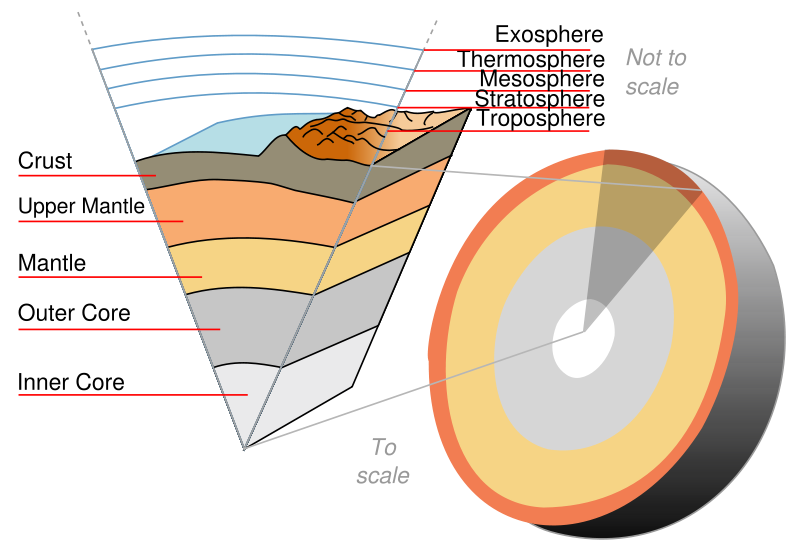 The lithosphere is made up of the crust and the upper part of the mantle.
[Speaker Notes: Plates are made of rigid lithosphere – formed of the crust and the extreme upper mantle (point out these layers on the figure).]
What lies beneath the tectonic plates?
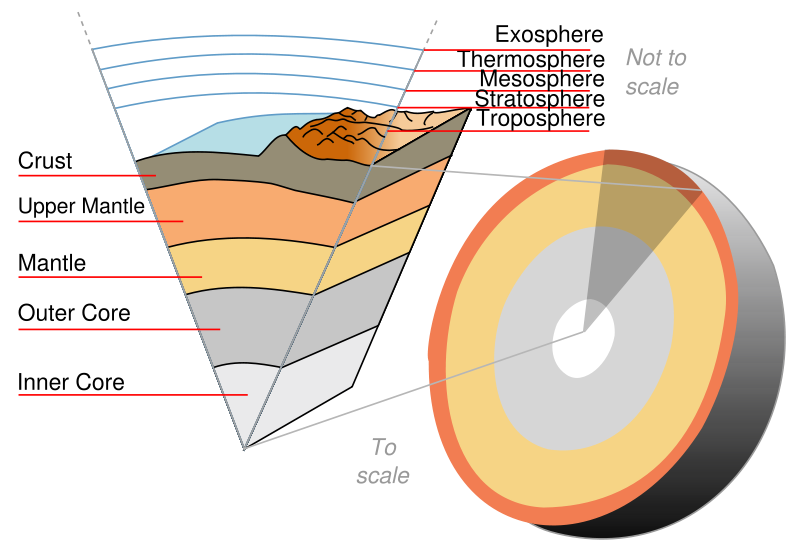 Below the lithosphere (which makes up the tectonic plates) is the asthenosphere.
[Speaker Notes: The asthenosphere, beneath the lithosphere, is part of the upper mantle and is so hot that it is 1 – 5% liquid (I.e. 95 – 99% solid). This liquid, usually at the junctions of the crystals, allow it to flow – which is why ‘astheno’ means weak.’ Beneath the asthenosphere is the rest of the mantle, which is completely solid – but can also flow (on geological time scales) because of the intense temperatures and pressures involved.
The base of the lithosphere-asthenosphere boundary corresponds approximately to the depth of the melting temperature in the mantle.]
What happens at tectonic plate boundaries?
[Speaker Notes: We are now going to discuss the processes that occur at plate tectonic boundaries. What happens when plates meet?]
Three types of plate boundary
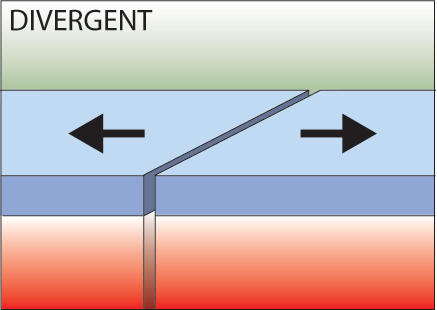 Constructive (known as Divergent)


Destructive (known as Convergent) 


Transform/Passive/ Neutral/Conservative
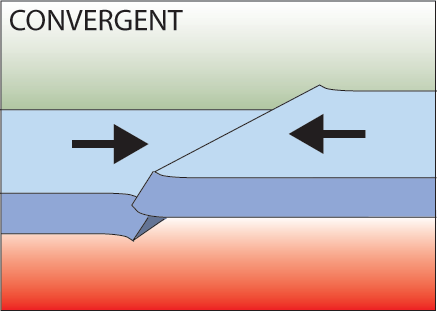 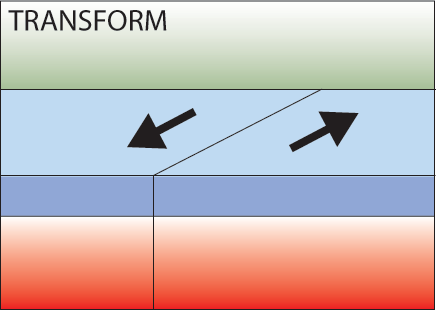 [Speaker Notes: Firstly, there are three types of plate boundary, each related to the movement seen along the boundary.
Divergent boundaries are where plates move away from each other
Convergent boundaries are where the plates move towards each other
Transform boundaries are where the plates slide past each other.

Presenter: See diagrams for each - it is important to remember the names of the boundary types and the motion involved.]
Constructive Boundaries
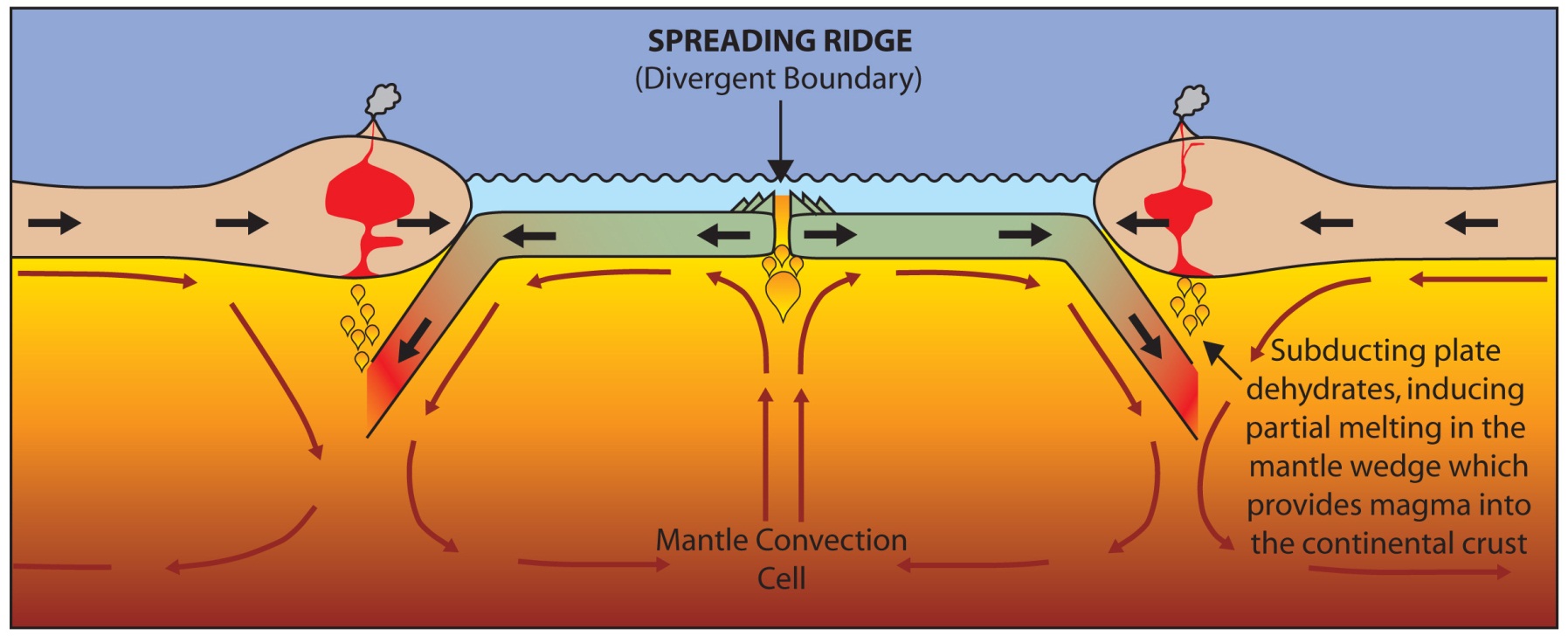 Spreading ridges
As plates move apart new material is erupted to fill the gap
[Speaker Notes: In plate tectonics, a divergent boundary is a linear feature that exists between two tectonic plates that are moving away from each other. These areas can form in the middle of continents or on the ocean floor.
As the plates pull apart, hot molten material can rise up this newly formed pathway to the surface - causing volcanic activity.

Presenter: Reiterate the process by going through the diagram, including the presence of mantle convection cells causing the plates to break apart and also as a source for new molten material.

Where a divergent boundary forms on a continent it is called a RIFT or CONTINENTAL RIFT, e.g. African Rift Valley.
Where a divergent boundary forms under the ocean it is called an OCEAN RIDGE.]
Age of Oceanic Crust
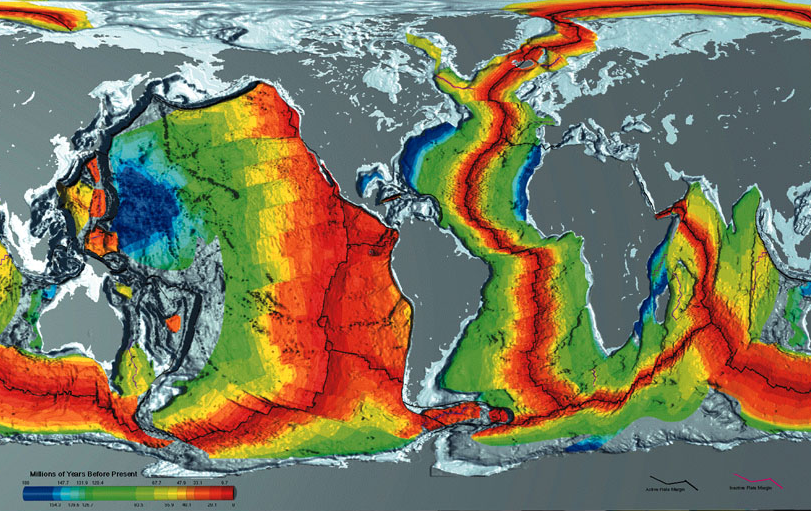 [Speaker Notes: Ocean Ridges: This map shows the age of the oceanic crust. The red colouring shows the youngest ages, whilst the dark blue shows the oldest ages (around 200 million years old). 
Presenter ask: Where are the Ocean Ridges located? I.e. where are the divergent boundaries?

Answer: The divergent boundaries are where the plates are pulling apart and new material is being produced. Therefore the Ocean ridges are in the middle of the red areas (the boundaries are in fact shown on the map). We can see a progression of the oceanic crust getting older away from the ocean ridges (like a conveyer belt).

Presenter: Before moving on to the next slide, point out Iceland. The divergent boundary runs straight through Iceland….]
Can you find ICELAND?
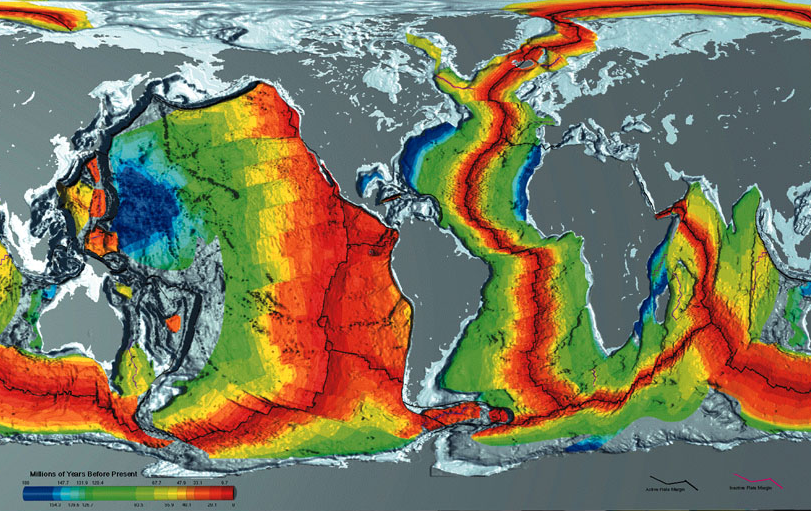 [Speaker Notes: Ocean Ridges: This map shows the age of the oceanic crust. The red colouring shows the youngest ages, whilst the dark blue shows the oldest ages (around 200 million years old). 
Presenter ask: Where are the Ocean Ridges located? I.e. where are the divergent boundaries?

Answer: The divergent boundaries are where the plates are pulling apart and new material is being produced. Therefore the Ocean ridges are in the middle of the red areas (the boundaries are in fact shown on the map). We can see a progression of the oceanic crust getting older away from the ocean ridges (like a conveyer belt).

Presenter: Before moving on to the next slide, point out Iceland. The divergent boundary runs straight through Iceland….]
ICELAND
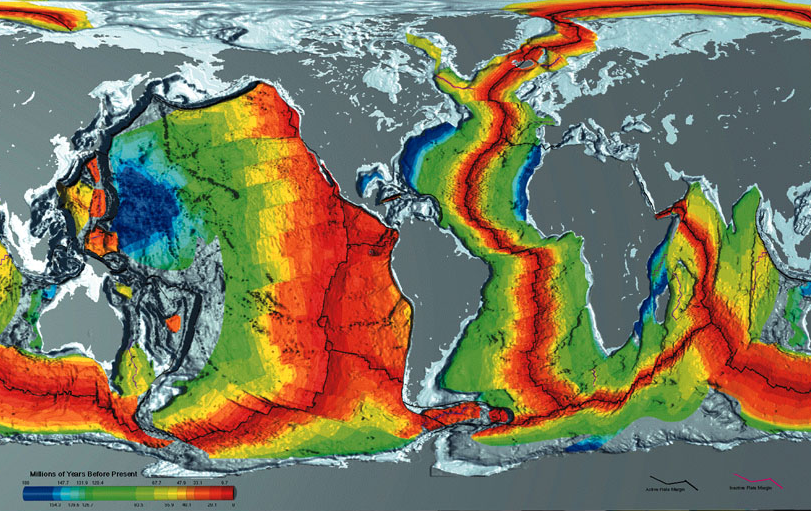 [Speaker Notes: Ocean Ridges: This map shows the age of the oceanic crust. The red colouring shows the youngest ages, whilst the dark blue shows the oldest ages (around 200 million years old). 
Presenter ask: Where are the Ocean Ridges located? I.e. where are the divergent boundaries?

Answer: The divergent boundaries are where the plates are pulling apart and new material is being produced. Therefore the Ocean ridges are in the middle of the red areas (the boundaries are in fact shown on the map). We can see a progression of the oceanic crust getting older away from the ocean ridges (like a conveyer belt).

Presenter: Before moving on to the next slide, point out Iceland. The divergent boundary runs straight through Iceland….]
Iceland: An example of continental rifting
Iceland has a divergent plate boundary running through its middle
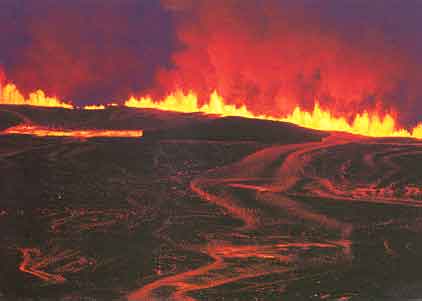 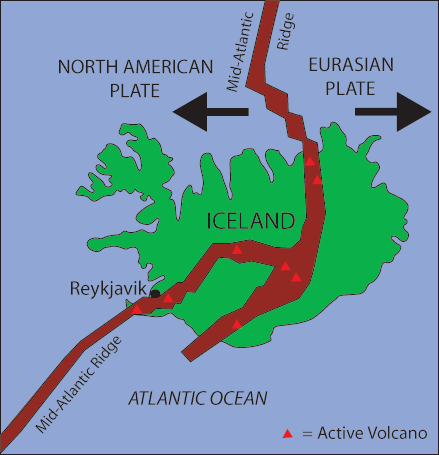 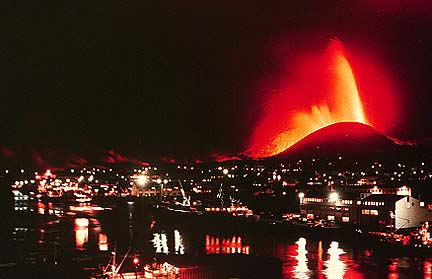 [Speaker Notes: Iceland is located right on top of a divergent boundary. In fact, the island exists because of this feature.
As the North American and Eurasian plates were pulled apart (see map) volcanic activity occurred along the cracks and fissures (see photographs). 
With many eruptions over time the island grew out of the sea!

Question: Why don’t we have islands like Iceland where ever we get an Ocean Ridge?
Answer: Scientists believe that there is a large mantle plume (an upwelling of hot mantle material) located right underneath where Iceland has formed. This would mean that more material would be erupted in the Iceland area compared with if there was just the divergent boundary without the plume underneath it.]
Destructive Boundaries
There are three styles of destructive/convergent plate boundaries
Continent-continent collision
Continent-oceanic crust collision
Ocean-ocean collision
[Speaker Notes: Convergent boundaries are where the plates move towards each other.
There are three types of convergent boundary, each defined by what type of crust (continental or oceanic) is coming together.
Therefore we can have: continent-continent collision, continent-oceanic crust collision or ocean-ocean collision….]
Continent-Continent Collision
Forms mountains, e.g. European Alps, Himalayas
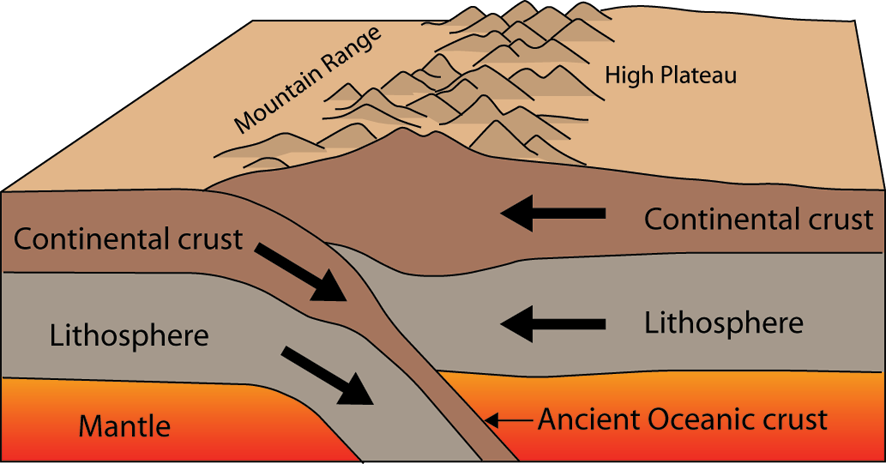 [Speaker Notes: When continental crust pushes against continental crust both sides of the convergent boundary have the same properties (think back to the description of continental crust: thick and buoyant). Neither side of the boundary wants to sink beneath the other side, and as a result the two plates push against each other and the crust buckles and cracks, pushing up (and down into the mantle) high mountain ranges. For example, the European Alps and Himalayas formed this way.]
Himalayas
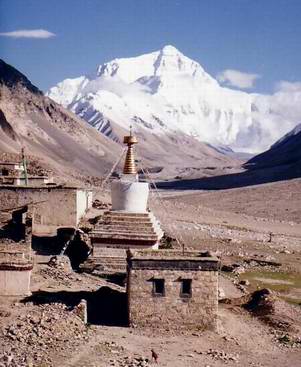 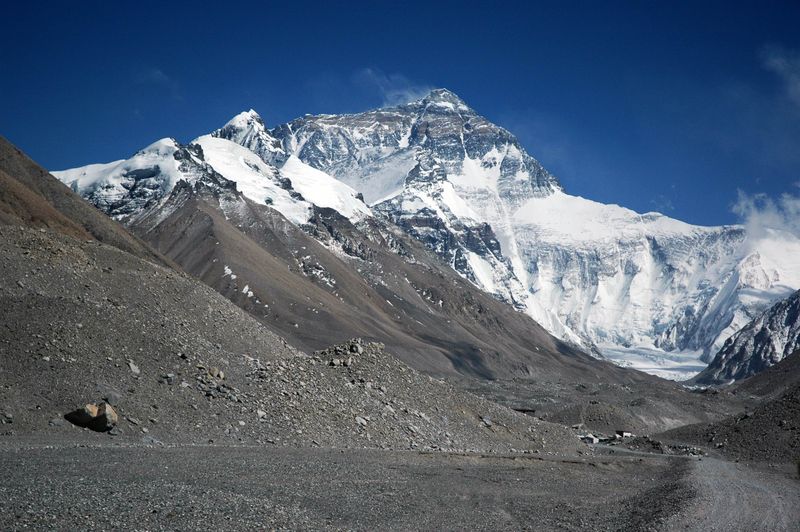 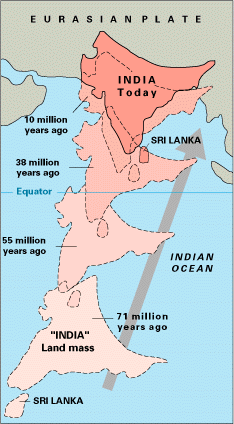 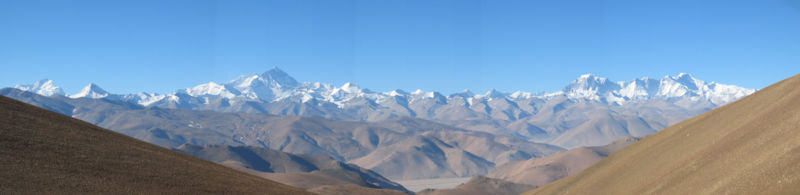 [Speaker Notes: Example: 
India used to be an island, but about 15 million years ago it crashed into Asia (see map). 
As continental crust was pushing against continental crust the Himalayan mountain belt was pushed up.
“Mountains” were also pushed down into the mantle as the normally 35 km thick crust is approximately 70 km thick in this region.
Mt Everest is the highest altitude mountain on our planet standing 8,840 metres high. This means that below the surface at the foot of the mountain the crust is a further 61 km deep!!]
Continent-Oceanic Crust Collision
Called SUBDUCTION
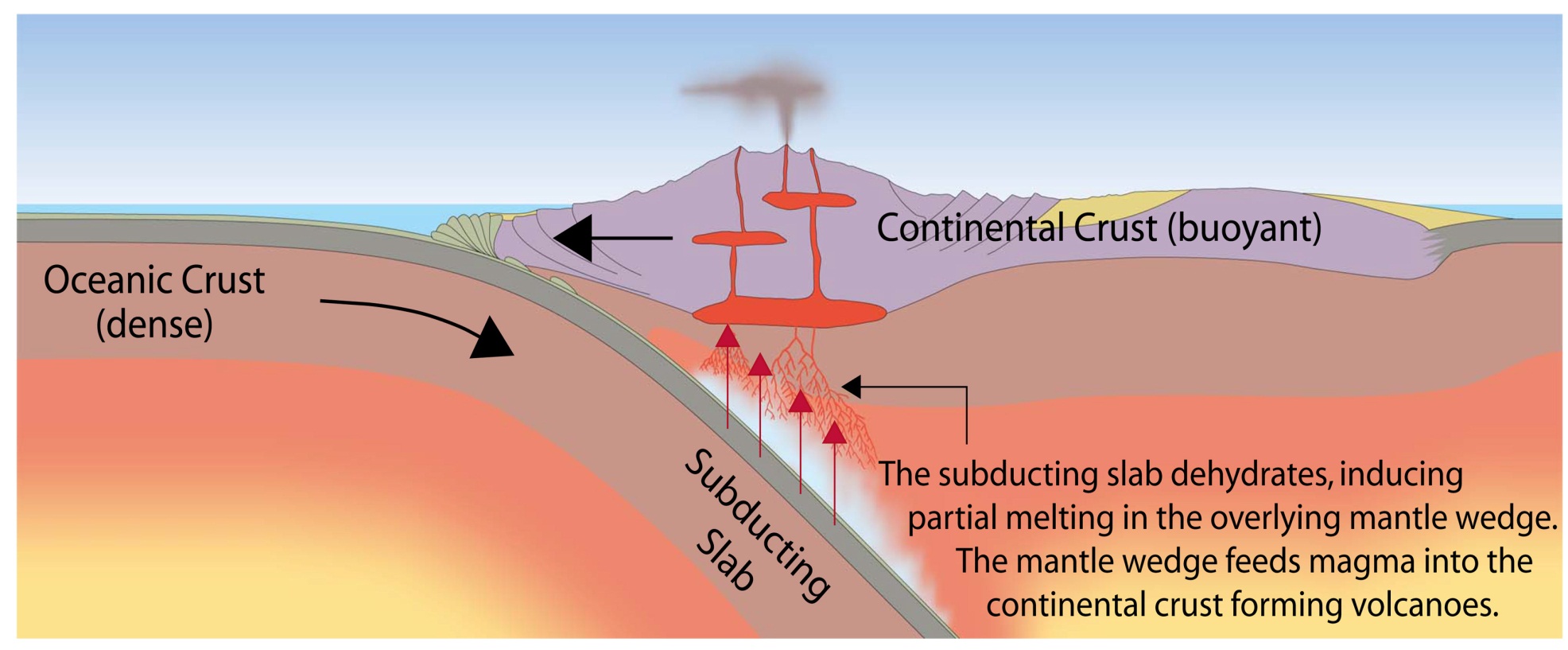 [Speaker Notes: At a convergent boundary where continental crust pushes against oceanic crust, the oceanic crust which is thinner and more dense than the continental crust, sinks below the continental crust.
This is called a Subduction Zone.
The oceanic crust descends into the mantle at a rate of centimetres per year. This oceanic crust is called the “Subducting Slab” (see diagram).
When the subducting slab reaches a depth of around 100 kilometres, it dehydrates and releases water into the overlying mantle wedge (Presenter: explain all of this using the diagram). 
The addition of water into the mantle wedge changes the melting point of the molten material there forming new melt which rises up into the overlying continental crust forming volcanoes.

Subduction is a way of recycling the oceanic crust. Eventually the subducting slab sinks down into the mantle to be recycled. It is for this reason that the oceanic crust is much younger than the continental crust which is not recycled.]
Subduction
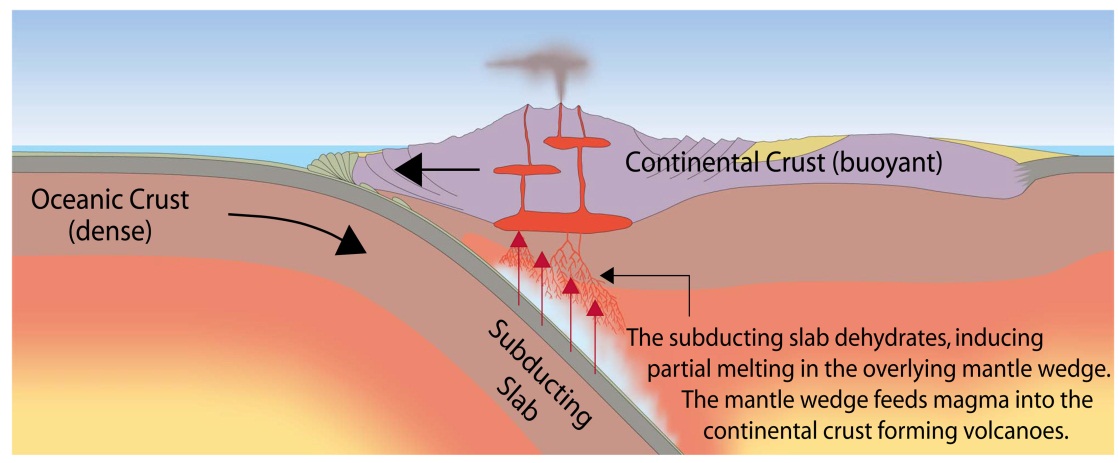 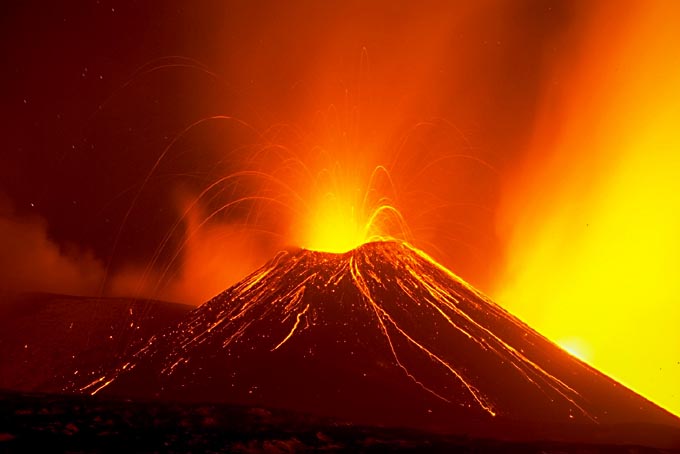 Oceanic lithosphere subducts underneath the continental lithosphere
Oceanic lithosphere heats and dehydrates as it subsides 
The melt rises forming volcanism
E.g. The Andes
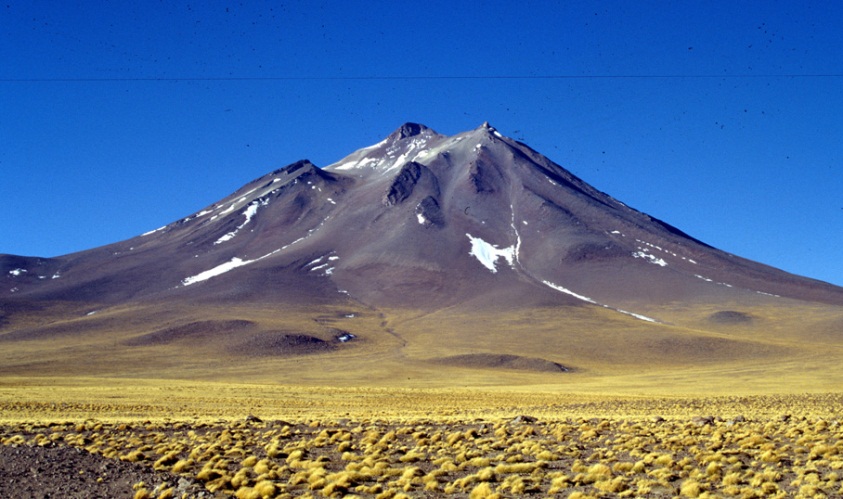 [Speaker Notes: The Andes mountain range along the western edge of the South American continent is an example of a mountain belt formed by subduction. 
The continental crust of the South American plate has buckled under the compressional strain of converging with the Nasca and Antarctic plates. Additionally there are many volcanoes, the result of melting of the subducting slab and the production of new material that has risen through the crust to the surface.]
Ocean-Ocean Plate Collision
When two oceanic plates collide, one runs over the other which causes it to sink into the mantle forming a subduction zone. 
The subducting plate is bent downward to form a very deep depression in the ocean floor called a trench. 
The worlds deepest parts of the ocean are found along trenches. 
E.g. The Mariana Trench is 11 km deep!
[Speaker Notes: When two oceanic plates converge, because they are dense, one runs over the top of the other causing it to sink into the mantle and a subduction zone is formed.

The subducting plate is bent down into the mantle to form a deep depression in the seafloor called a trench.

Trenches are the deepest parts of the ocean and remain largely unexplored.]
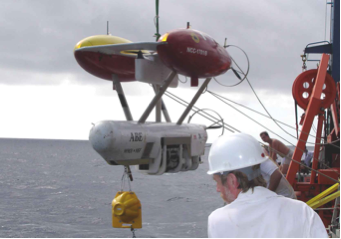 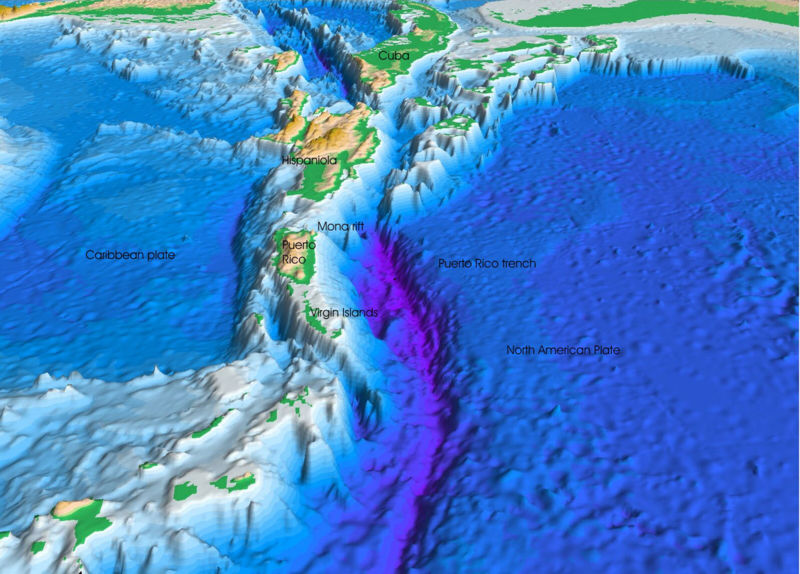 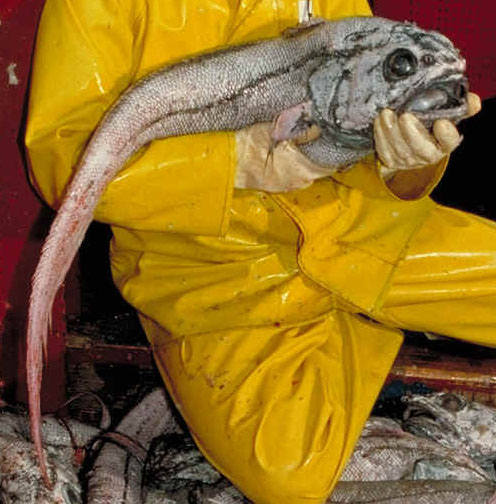 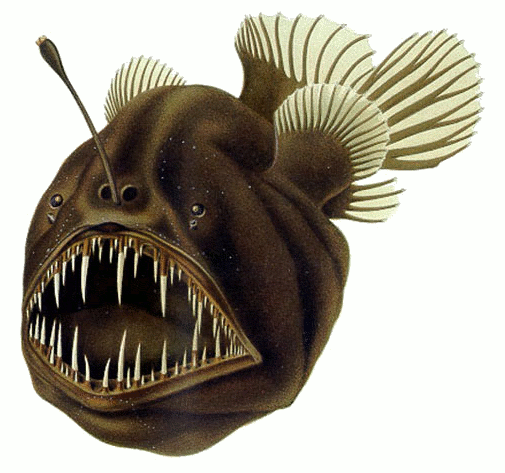 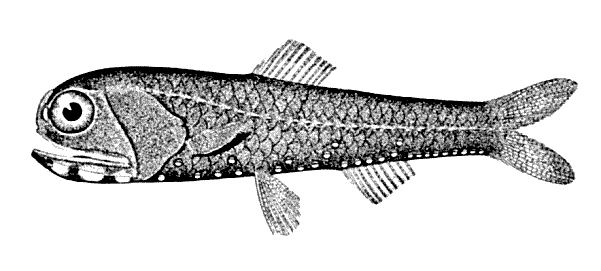 [Speaker Notes: Manned or unmanned submersible vehicles (top right photo) have explored small parts of trenches discovering new species (like the fish photographed here) and amazing ecosystems.]
Neutral / Transform Boundaries
Where plates slide past each other
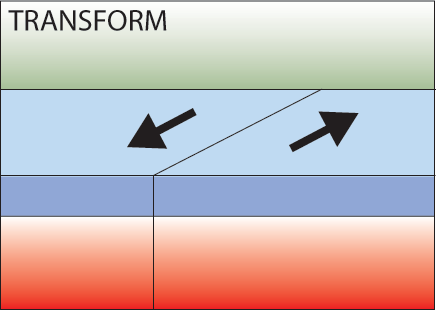 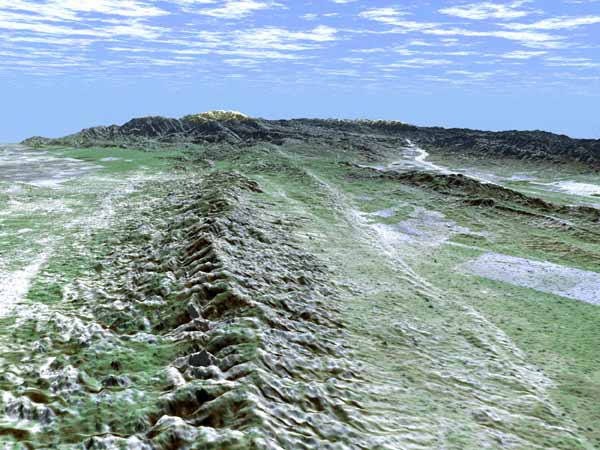 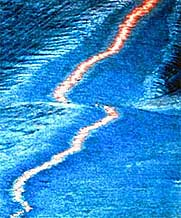 Above: View of the San Andreas transform fault
[Speaker Notes: The third type of boundary are transform boundaries, along which plates slide past each other.

The San Andreas fault, adjacent to which the US city of San Francisco is built is an example of a transform boundary between the Pacific plate and the North American plate.]
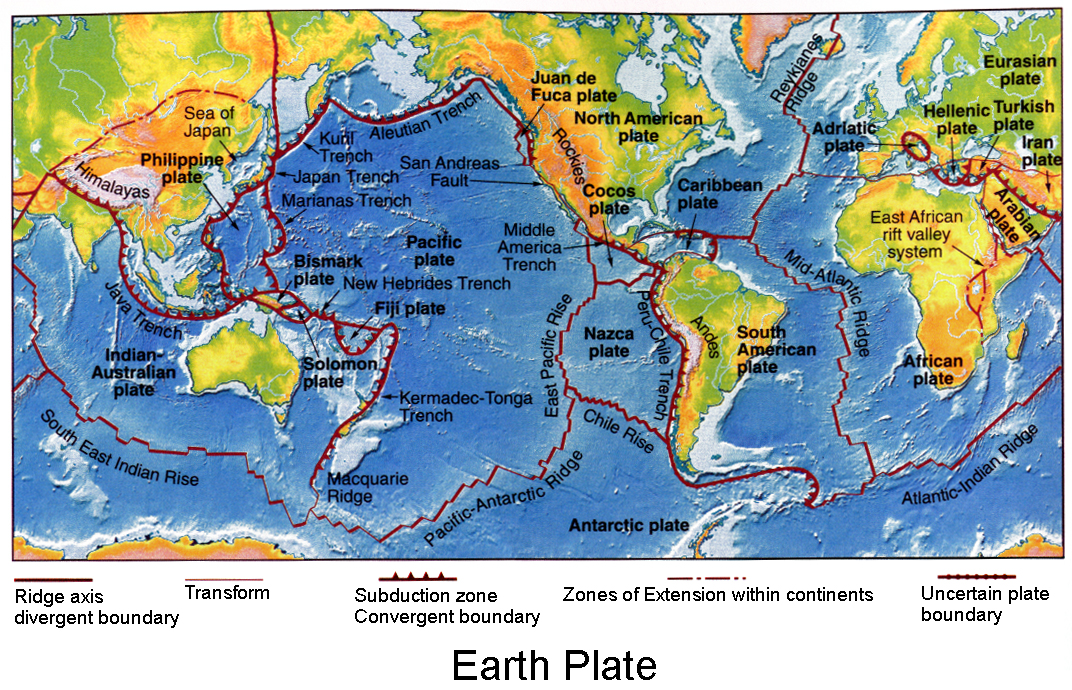 [Speaker Notes: This map summarises all the known plate boundaries on Earth, showing whether they are divergent, convergent or transform boundaries.]
If you look at a map of the world, you may notice that some of the continents could fit together like pieces of a puzzle.
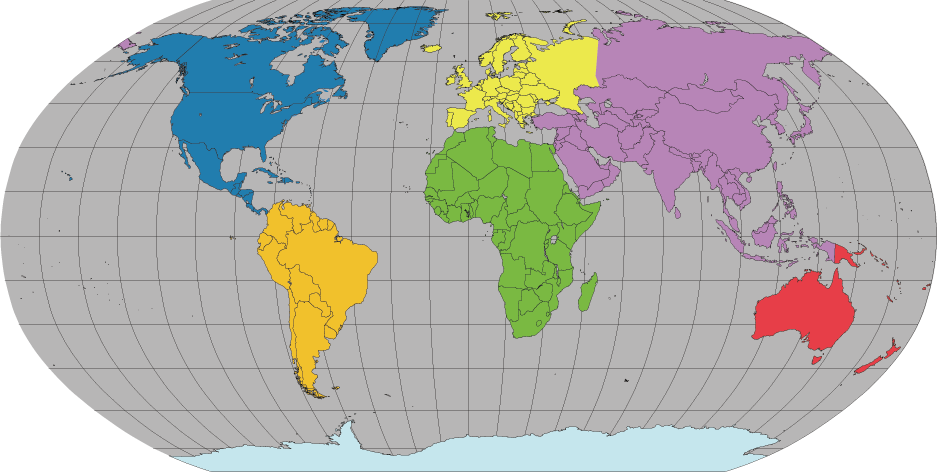 [Speaker Notes: If you look at a map of the world, you may notice that some of the continents could fit together like pieces of a puzzle…..the shape of Africa and South America are a good example.
This is because they DID used to fit together!

The Earth as we see it today was not always like it is now. Land masses have pulled apart and joined together by the process we call Plate Tectonics….]
3 Main Theorists and Theories
The study of plate tectonics has been furthered by the work of three main theorists.

Alfred Wegener – a German Meteorologist
Maurice Ewing – an American oceanographer/geophysicist
Harold H. Hess – Professor of Geology, Princeton, USA
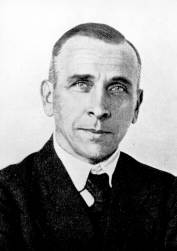 Alfred Wegener
In his published work “The origins of continents and Oceans” (1912) Wegener proposed that millions of years ago all the continents of the earth were once joined together in one large land mass called….Pangea
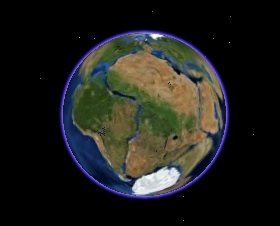 Slowly, due to magma convection currents deep within the mantle, Pangea broke into two large continents called Laurasia and Gonwanaland.

Over millions of years these two broke and moved into the main continents we know today.
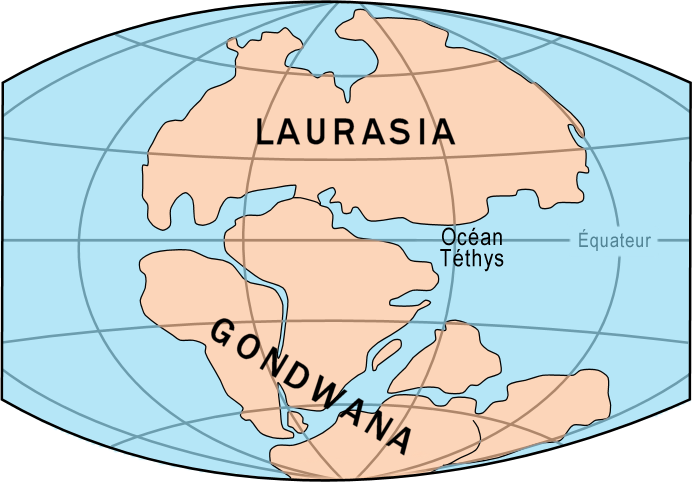 Evidence
Same fossils and rocks found in different parts of the world

Africa and South America look like pieces of a jigsaw
Some people thought the Earth was shrinking and cracking

Wegener thought whole sections of the crust moved (plate tectonics)

Some people did not understand and thought the continents floated around in the oceans (continental drift)
He died before people accepted his ideas
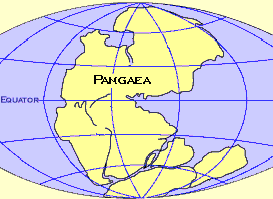 Alfred Wegener
Maurice Ewing
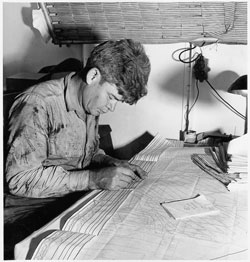 Ewing studied and photographed much of the earths ocean floors.  Once, during a trans-Atlantic flight, he looked down and noticed a dark shadow running along the Atlantic Ocean.  Research showed that the American and Eurasian plates were separating and new crust was forming.  Layers and ages of each new magma flow showed the widening of the sea floor over millions of years.
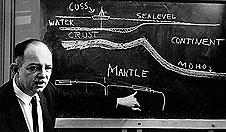 Harold H. Hess
Hess was an American professor who furthered the study of plate tectonics with his theory of Sea Floor Spreading and the creation of new crust and volcanic ridges.
Theories summary
Alfred Wegener (1912) – Continental Drift

Maurice Ewing (1947) – Mid Atlantic Ridge

Harry Hess (1960s) – Sea Floor Spreading


All combined, plus the study of countless others, creates the Theory of Plate Tectonics
Three main features 
to study
Volcanoes

Earthquakes

Fold Mountains
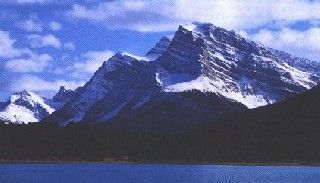 Earthquakes
Plates moving in any direction causes earthquakes
The worst are caused by plates rubbing past each other as in C
This happens along the Californian coast
Sea floor spreading
Large continents begin to crack and split apart
The gaps fill with water 
Small seas become oceans
The mid ocean ridge continues to produce new crust
Why spread?
Why is the Atlantic still getting wider
The plates are pulled apart by convection currents in the mantle below
Caused by heat released from natural radioactive processes
At the mid Atlantic ridge molten rock from below rises up to fill the gap with new basaltic rock
More evidence
More evidence has been found for Wegener's theory
The Earths North and South pole have flipped many times
These leaves magnetic ‘stripes’ in  rock containing iron minerals
So the Earth must be growing?
Dense heavy oceanic crust can be subducted below less denser continental crust.
The friction melts rock
This magma rises through the crust to form new volcanoes
This is happening in South America (The Andes)
Continents Collide
Eventually when plates move together the continental crust collides
The heat and pressure make metamorphic rock
It also pushes and folds the rocks into high mountains
The Himalayas rise to 8848m and are still growing today
Volcanoes and Plate Tectonics…
…what’s the connection?
[Speaker Notes: What’s the connection between volcanoes and plate tectonics….?]
Pacific Ring of Fire
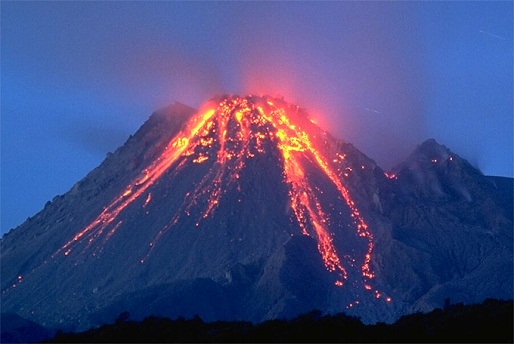 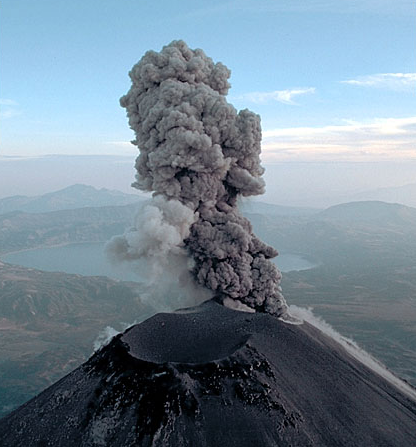 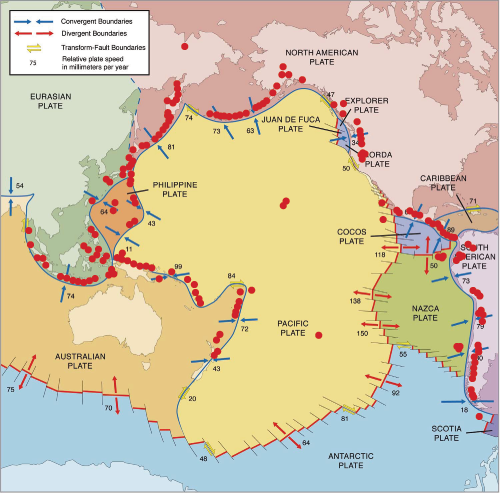 Volcanism is mostly focused at plate margins
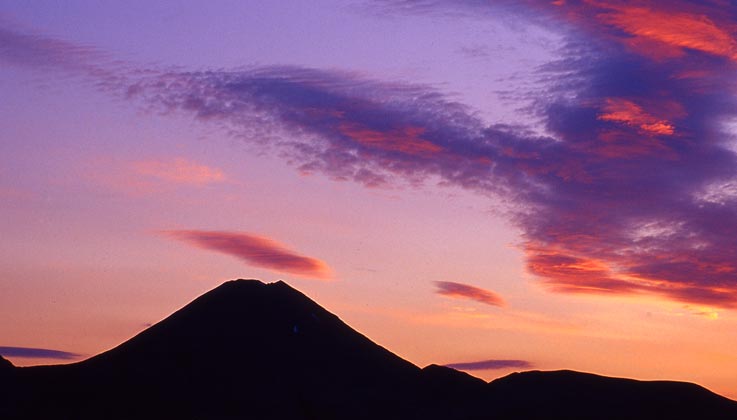 [Speaker Notes: This map shows the margins of the Pacific tectonic plate and surrounding region. The red dots show the location of active volcanism. Notice how the majority of the volcanism is focused in lines along the plate boundaries? For this region this area is known as the “Pacific Ring of Fire”.

But why are all of the volcanoes located at the plate margins?]
Volcanoes are formed by:
- Subduction   - Rifting   - Hotspots
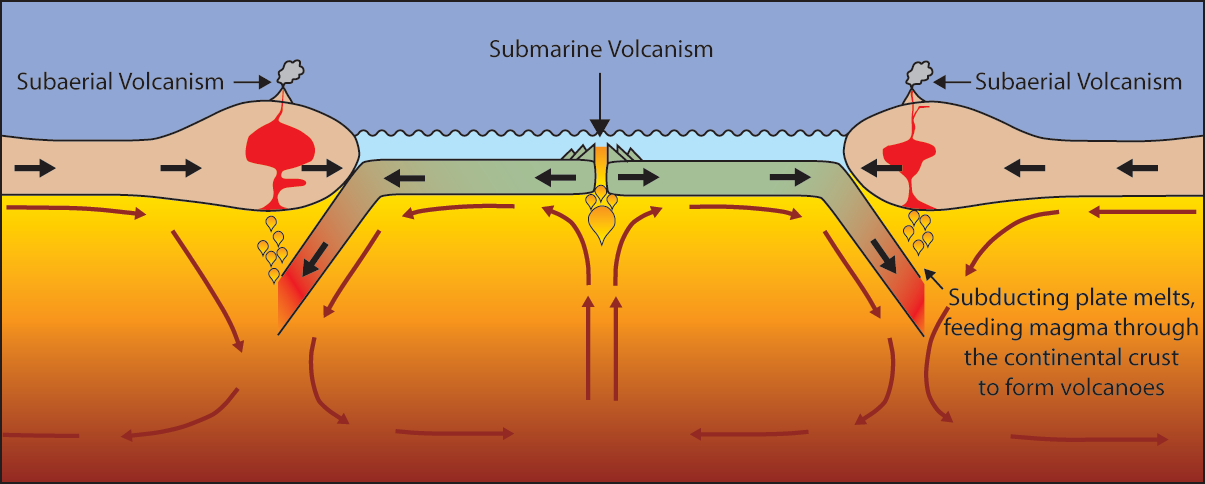 [Speaker Notes: Volcanoes can be formed in three ways: 
 Via subduction. The subducting slab dehydrates to form new melt that will rise through the crust to be erupted at the surface.
 Via rifting. When two plates pull apart magma rises, producing volcanic eruptions at the surface.
 At “Hotspots”….hotspot do not necessarily occur along a plate boundary. So hotspot volcanoes can form in the middle of tectonic plates….Click for example.]
Pacific Ring of Fire
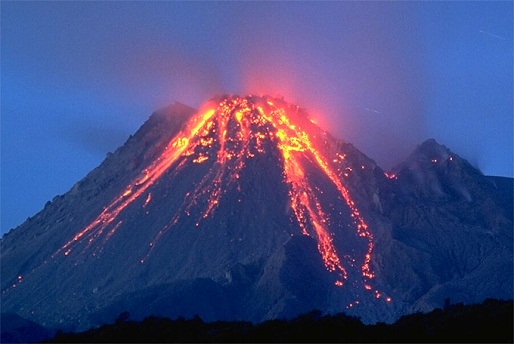 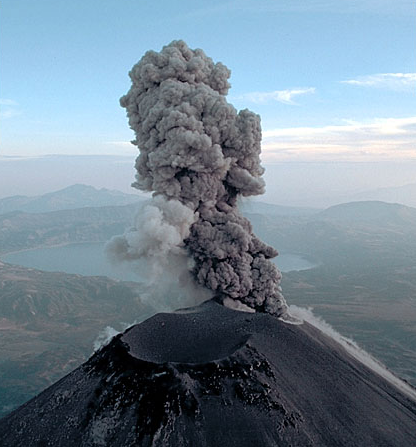 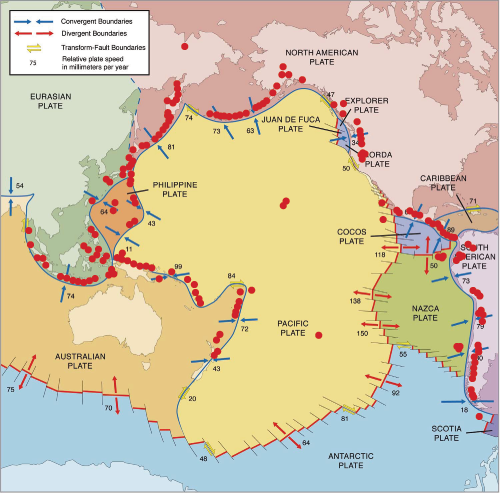 Hotspot volcanoes
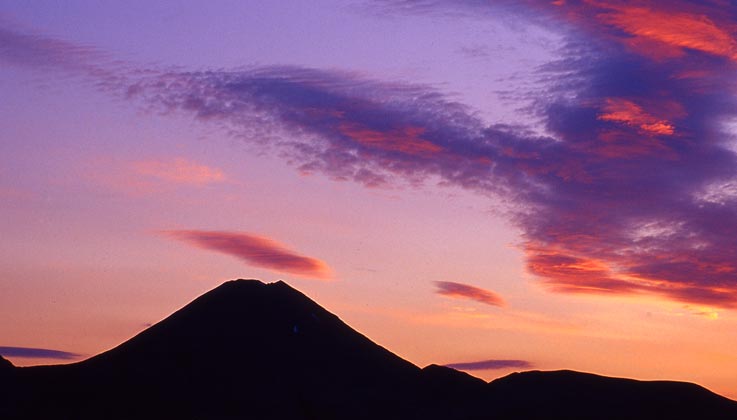 [Speaker Notes: Hotspot volcanoes in the middle of the Pacific plate.

Can anyone guess where they are?
Answer: Hawaii]
What are Hotspot Volcanoes?
Hot mantle plumes breaching the surface in the middle of a tectonic plate
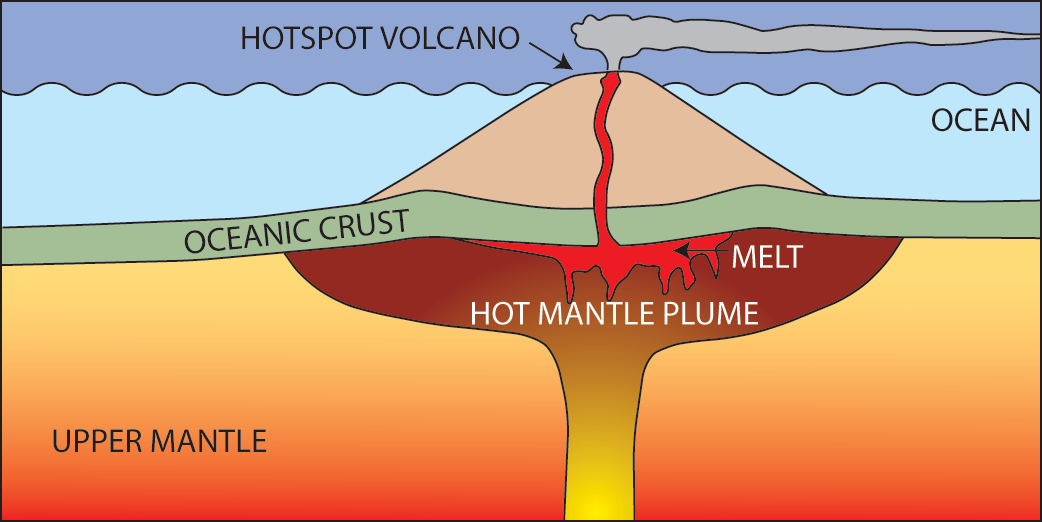 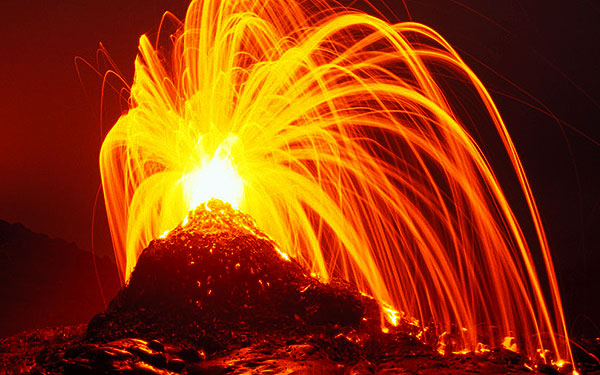 The Hawaiian island chain are examples of hotspot volcanoes.
Photo: Tom Pfeiffer / www.volcanodiscovery.com
[Speaker Notes: Firstly, what are hotspot volcanoes and how do they form?

 A hotspot is a location on the Earth's surface that has experienced active volcanism for a long period of time.
The source of this volcanism is a mantle plume of hot mantle material rising up from near the core-mantle boundary through the crust to the surface (see left diagram).
A mantle plume may rise at any location in the mantle, and this is why hotspot volcanoes are independent from tectonic plate boundaries.

The Hawaiian island chain are an example of hotspot volcanoes (see right photograph).]
The tectonic plate moves over a fixed hotspot forming a chain of volcanoes.
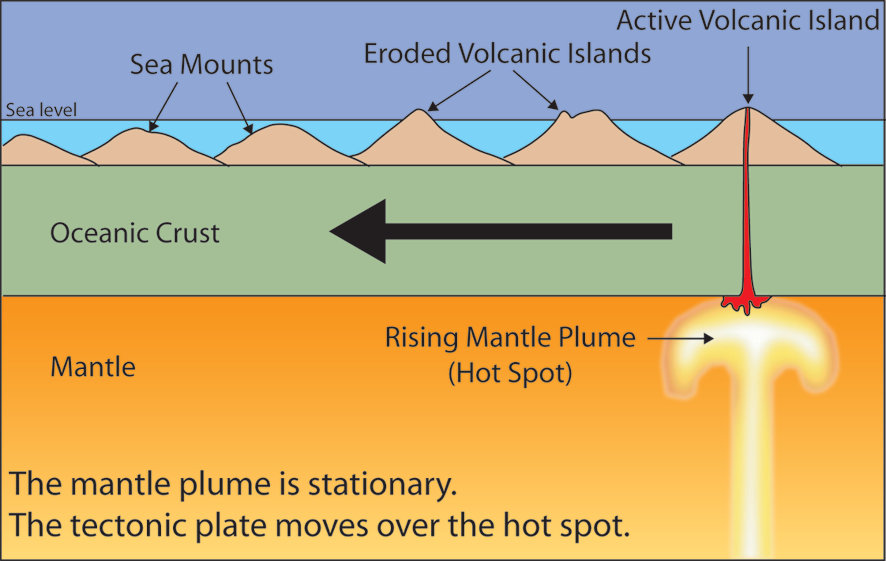 The volcanoes get younger from one end to the other.
[Speaker Notes: Hotspot’s commonly form volcanic island chains (like the Hawaiian islands). These result from the slow movement of a tectonic plate over a FIXED hotspot.
Persistent volcanic activity at a hotspot will create new islands as the plate moves the position of the “old” volcanic island from over the hotspot.
Therefore at one end of the island chain you see the youngest, most active volcanic islands (directly over the hotspot) and along the island chain the extinct volcanoes become older and more eroded (see diagram).

This way geologists can use hotspot volcano chains to track the movement of the tectonic plate through time.]
Earthquakes and Plate Tectonics…
…what’s the connection?
[Speaker Notes: We have seen the connection between volcanoes and plate tectonics.

Is there a connection between earthquakes and plate tectonics?]
As with volcanoes, earthquakes are not randomly distributed over the globe








At the boundaries between plates, friction causes them to stick together. When built up energy causes them to break, earthquakes occur.
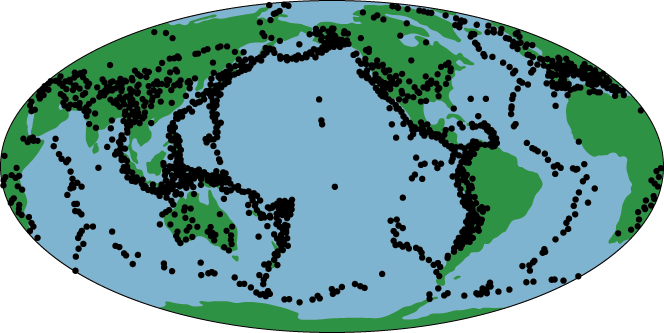 Figure showing the distribution of earthquakes around the globe
[Speaker Notes: The black dots on this map of the world depict where earthquake activity is occurring. You can see that, as with volcanoes, the earthquakes are NOT randomly distributed around the globe. Instead they occur in linear patterns associated with plate boundaries.
(Note this diagram of earthquake distribution closely resembles the Pacific Ring of Fire distribution of volcanism).]
Where do earthquakes form?
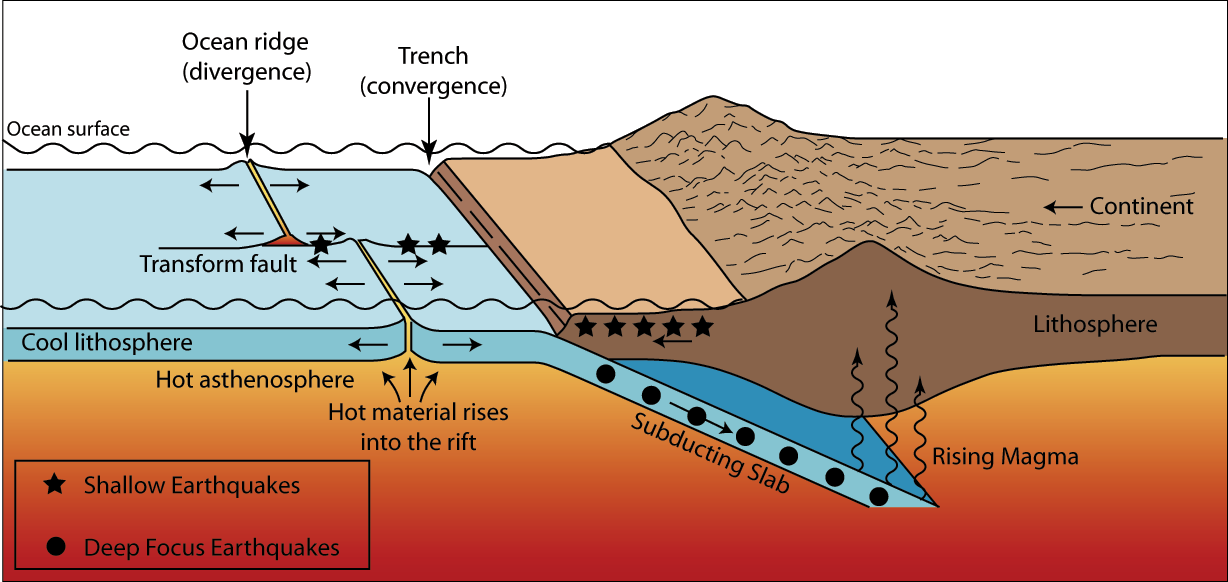 Figure showing the tectonic setting of earthquakes
[Speaker Notes: We know there are three types of plate boundaries: Divergent, Convergent and Transform. Movement and slipping along each of these types of boundaries can form an earthquake.
Depending on the type of movement, the earthquakes occur in either a shallow or deep level in the crust.
The majority of tectonic earthquakes originate at depths not exceeding tens of kilometers. 
In subduction zones, where old and cold oceanic crust descends beneath another tectonic plate, “Deep Focus Earthquakes” may occur at much greater depths (up to seven hundred kilometers!). 
These earthquakes occur at a depth at which the subducted crust should no longer be brittle, due to the high temperature and pressure. A possible mechanism for the generation of deep focus earthquakes is faulting.

 Earthquakes may also occur in volcanic regions and are caused there both by tectonic faults and by the movement of magma (hot molten rock) within the volcano. Such earthquakes can be an early warning of volcanic eruptions.]
Plate Tectonics Summary
The Earth is made up of 3 main layers (core, mantle, crust)
On the surface of the Earth are tectonic plates that slowly move around the globe
Plates are made of crust and upper mantle (lithosphere)
There are 2 types of plate
There are 3 types of plate boundaries
Volcanoes and Earthquakes are closely linked to the margins of the tectonic plates
[Speaker Notes: The take home messages from this lecture:
See if the students remember what each layer, type of plate and type of boundary are called.
Can they describe the motion of the three plate boundary types?
Where does volcanism occur in relation to plate tectonics?
Where do earthquakes occur in relation to plate tectonics?]